Семья и школа: пути эффективного взаимодействия
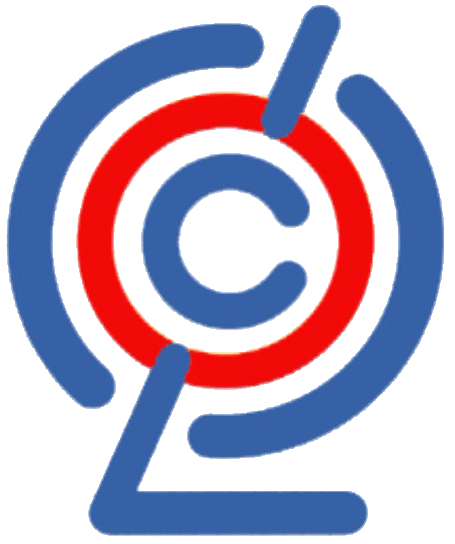 «Нет большей роскоши, чем роскошь человеческого общения»

А.С.Экзюпери
Проблема: отсутствие эффективного взаимодействия семьи и школы
в рамках современного образовательного учреждения
Заявленная проблема определила тему исследования «создание модели эффективного взаимодействия учитель-ученик-родители»
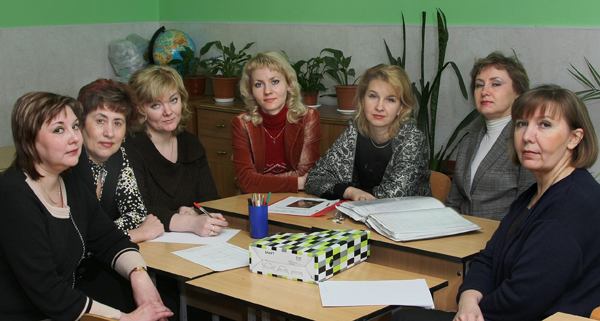 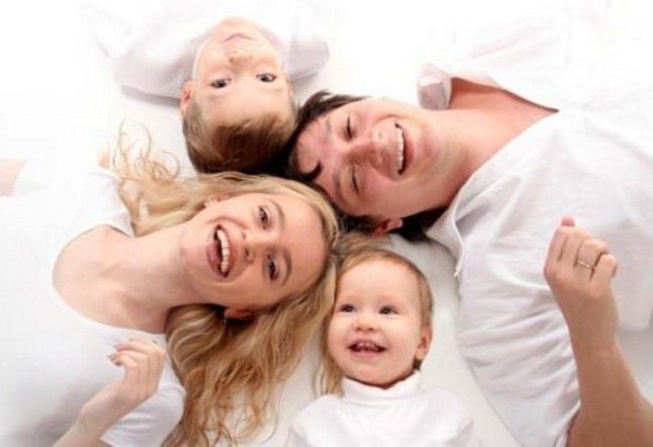 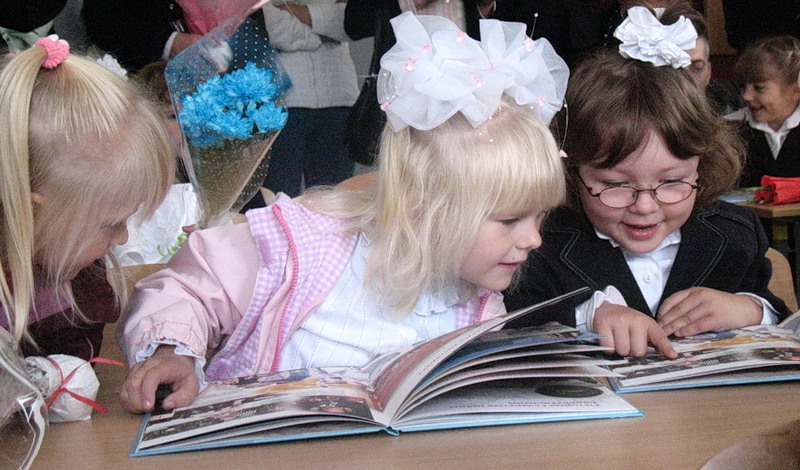 Проект основан  на принципах личностно – ориентированного и деятельностного подходов   в сотрудничестве с семьей.
В основе педагогической поддержки семьи лежит союз педагогов, учащихся и их родителей. Родителей  мы видим настоящими партнерами в образовательном процессе: соучастниками в управлении школой, экспертами и участниками коллективно-творческих дел, спонсорами.
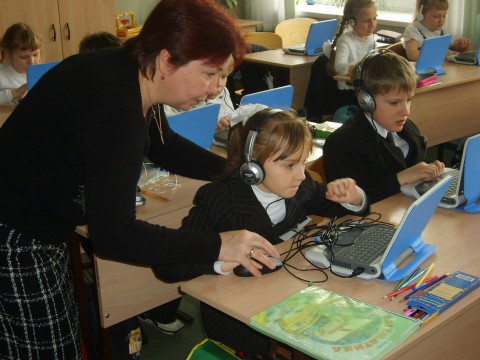 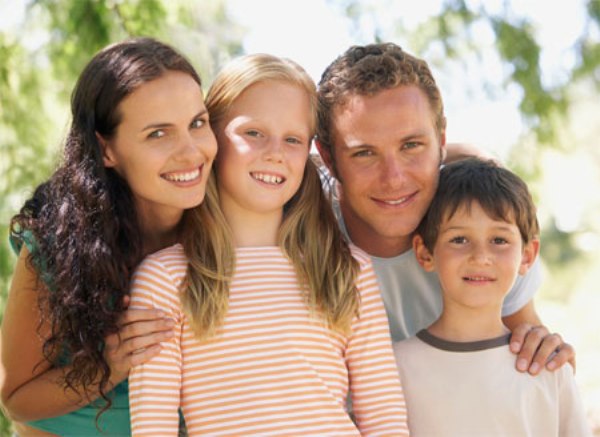 Условия реализации проекта
средняя общеобразовательная школа
заинтересованный руководитель и профессиональный педагогический коллектив
психолого-педагогическое сопровождение
учащиеся и их родители
благоприятный психологический климат
современные технологии обучения и воспитания:
обеспечение современной интерактивной техникой и выход в Интернет
установленные связи с социальными партнерами
нормативно-правовое обеспечение
Этапы проекта
I этап - Информационно-организационный (сентябрь)
Цель - знакомить родителей с основными направлениями совместной деятельности и предоставить выбор форм взаимодействия.
Результат этапа:  
- в каждом направлении совместной деятельности будут определены представители школы и родительской общественности для координации совместной работы;
- определены  родителями желаемые формы совместной деятельности  по  предложенным направлениям.
II этап - Практический (октябрь – апрель)
Цель - вовлечь родителей в различные виды деятельности по направлениям
Результаты деятельности II этапа: 
Предполагается, что родители будут не только взаимодействовать со школой в новых предлагаемых формах, но и активизируются в рамках совместной деятельности по следующим направлениям: 
государственное общественное управление
информационно- просветительское
образовательное 
художественно-эстетическое
спортивно-оздоровительное
Государственно-общественное управление
Цель – обеспечить условия для постоянного и ответственного взаимодействия 
в управлении образованием с одной стороны, образовательного учреждения, 
с другой стороны, родительской общественности.
Содержание:
1) деятельность по обеспечению функционирования образовательной сферы
2) содействие совершенствованию деятельности и развитию сферы образования
Образовательное направление
Цель -  способствовать активному участию родителей в обучении и воспитании ребенка.
Информационно-просветительское направление
Цель - создать единое информационное пространство для эффективного взаимодействия педагогов, учащихся и родителей.
Спортивно-оздоровительное направление
Цель - формировать у учащихся и их родителей идеологию здорового образа жизни через взаимодействие школы, учащегося и его семьи.
Художественно-эстетическое направление
Цель - формировать культуру как часть общего духовного развития всех участников образовательного процесса.
III этап Рефлексивный (май-июнь)
Цель - проанализировать эффективность взаимодействия семьи и школы.
Результаты этапа:  
установлен  уровень эффективности взаимодействия семьи и школы с использованием определенных направлений и форм.
Критерии и показатели  эффективности реализации проекта
Активная позиция учащихся и их родителей по отношению к школе
Внимательное отношение родителей к достижениям учащихся
Расширение   форм взаимодействия семьи и школы
Позитивное отношение  родителей и учащихся к школе
Реализация   совместных творческих проектов
Модель 
эффективного взаимодействия
 «ученик – родитель-учитель»
государственное общественное управление
ИНФОРМАЦИОННО-ПРОСВЕТИТЕЛЬСКОЕ
ОБРАЗОВАТЕЛЬНОЕ
художественно-эстетическое
СПОРТИВНО-ОЗДОРОВИТЕЛЬНОЕ
УЧЕНИК
РОДИТЕЛИ
УЧИТЕЛЬ
Перспективность данного проекта определит результат его реализации. Если позитивные отношения участников образовательного процесса приведут к совместной творческой деятельности учащихся, родителей и педагогов, то можно будет подобный опыт распространять в школах района в рамках ресурсного центра.
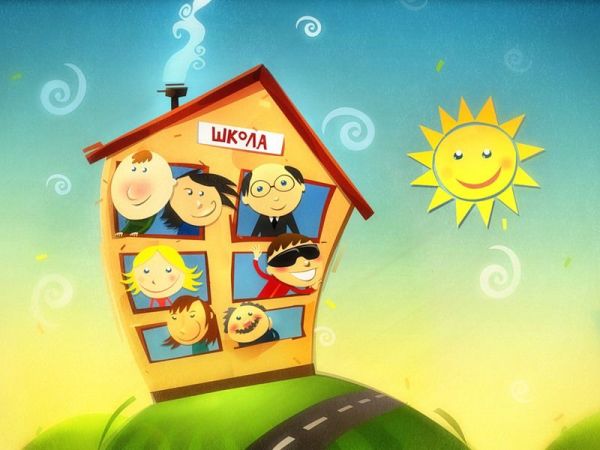 Спасибо за внимание!
Учитель начальных классов 
Захарова Оксана Александровна
МБОУ СОШ №24